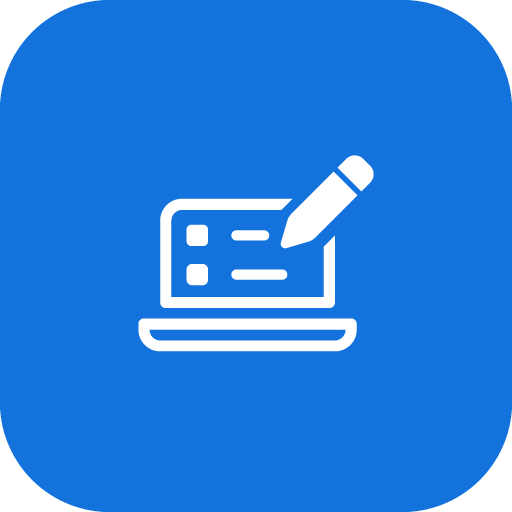 Eingabe der Noten mit Ansicht der Notenverteilung und des Notenschlüssels
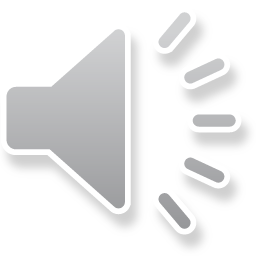 [Speaker Notes: Noteneingabe mit Ansicht der Notenverteilung und des Notenschlüssels]
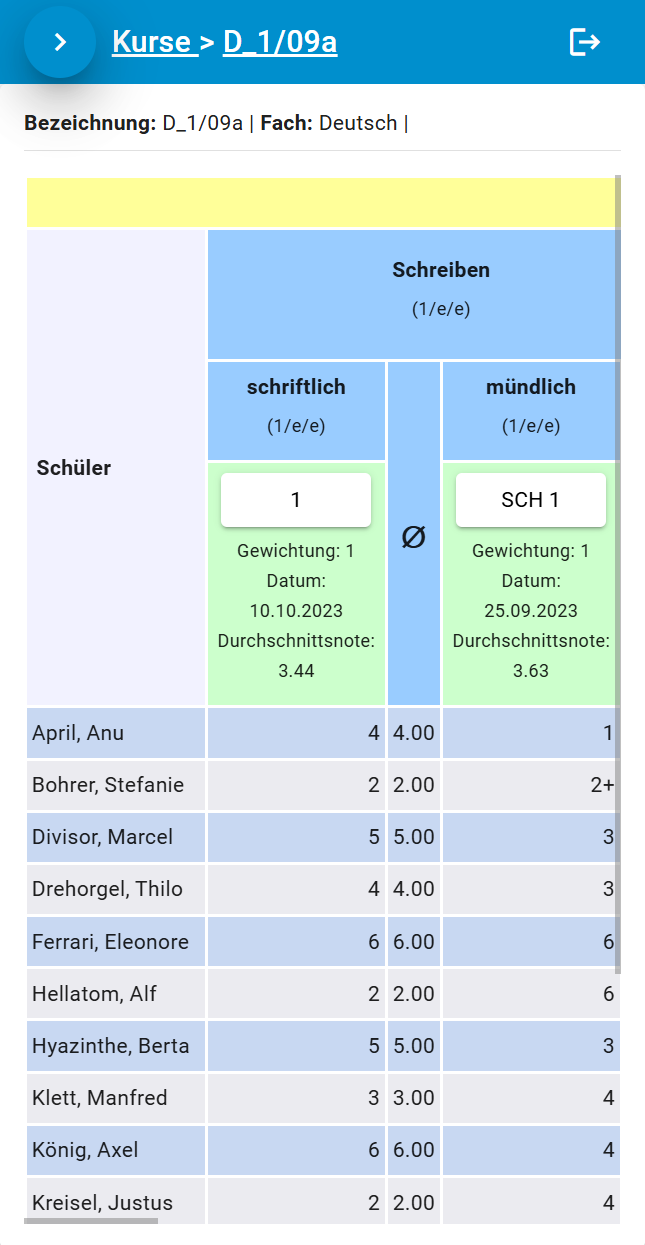 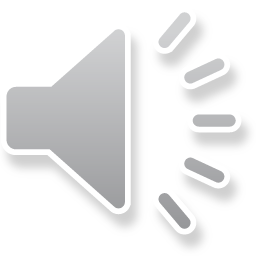 [Speaker Notes: Nach der Auswahl des Kurses, klicken Sie auf den Namen der Prüfung, um die Maske zur Eingabe der Noten zu öffnen.]
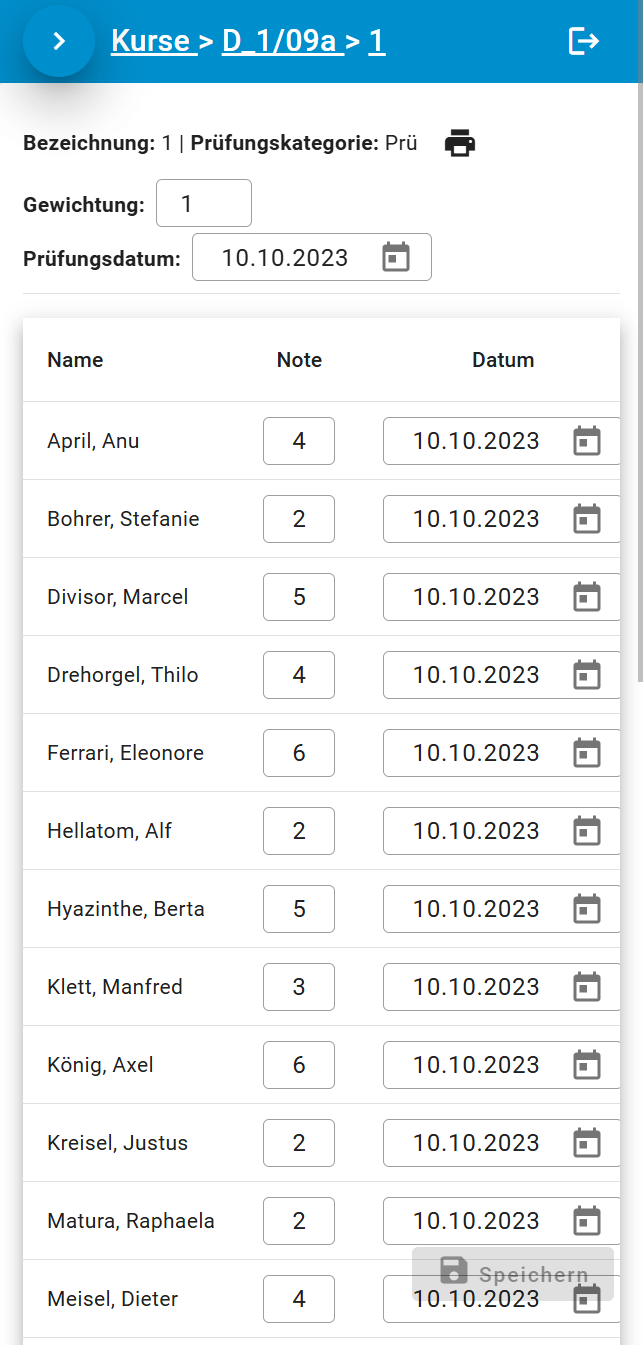 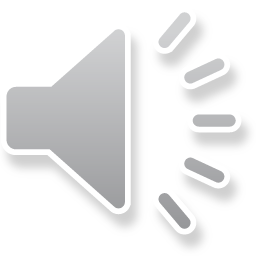 [Speaker Notes: In dieser Maske haben Sie die Möglichkeit, die Gewichtung, das Prüfungsdatum sowie die Note einzugeben. Darüber hinaus kann für jeden Schüler, ähnlich wie im Notenmodul, ein individuelles Datum festgelegt werden.]
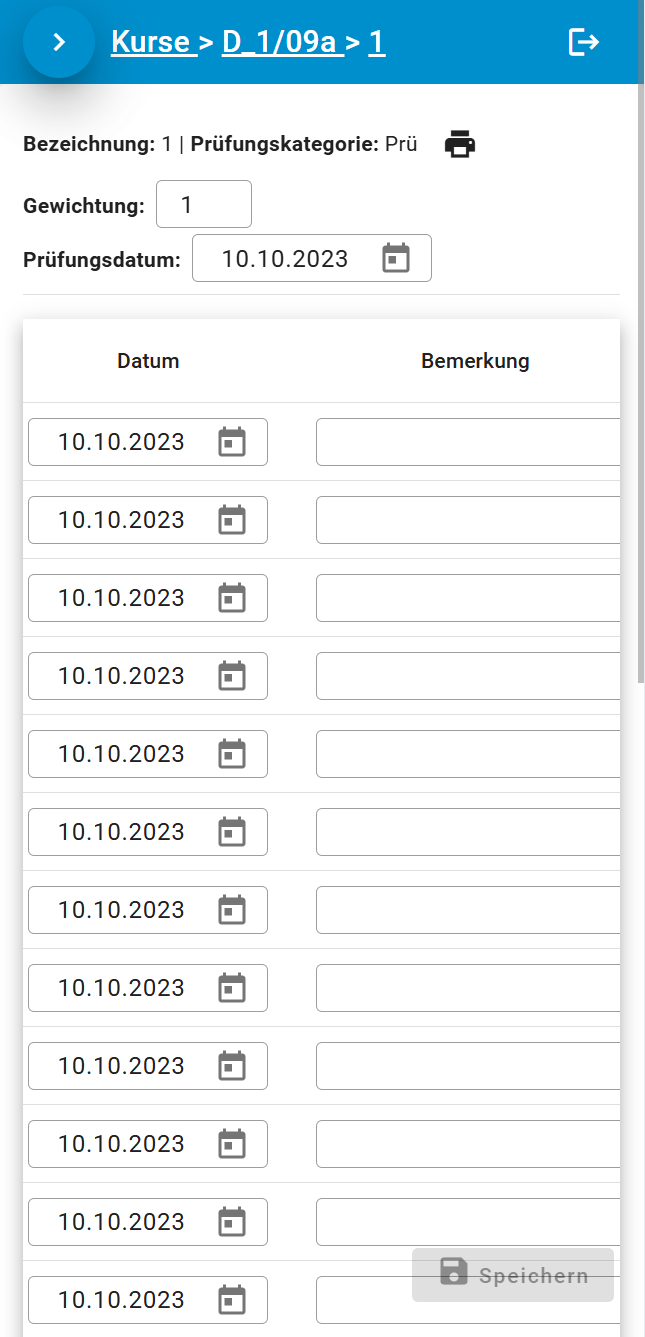 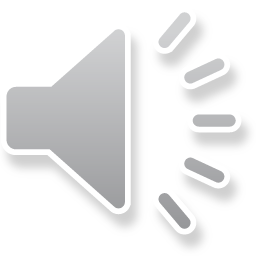 [Speaker Notes: Wenn Sie in der Maske weiter nach rechts scrollen, haben Sie die Möglichkeit, jeder Note eine Bemerkung hinzuzufügen.]
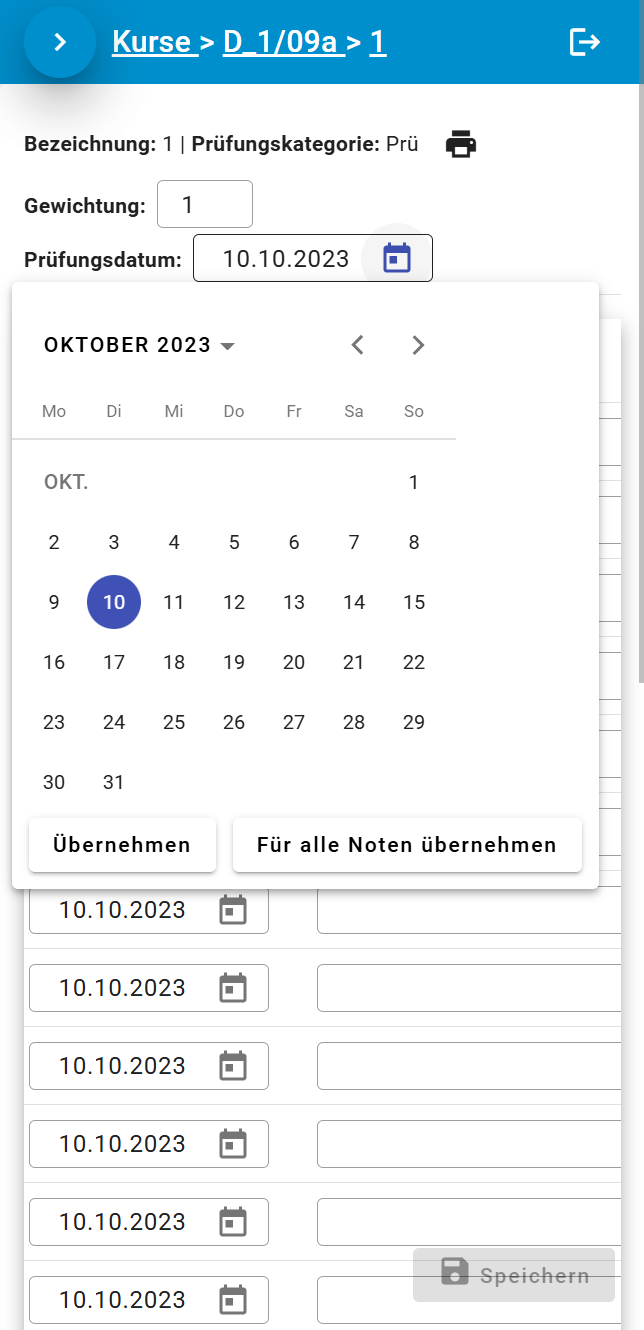 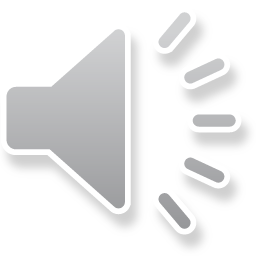 [Speaker Notes: Das Prüfungsdatum kann manuell eingegeben werden; Dabei wird es jedoch nicht auf alle Noten übertragen, um individuelle Prüfungsdaten nicht zu überschreiben. Durch einen Klick auf das Kalendersymbol öffnet sich die Kalenderansicht, in der Sie ein Prüfungsdatum auswählen können. Anschließend haben Sie die Möglichkeit zu entscheiden, ob das Datum erneut ohne Auswirkungen auf die einzelnen Noten übernommen oder auf alle Noten angewendet werden soll.]
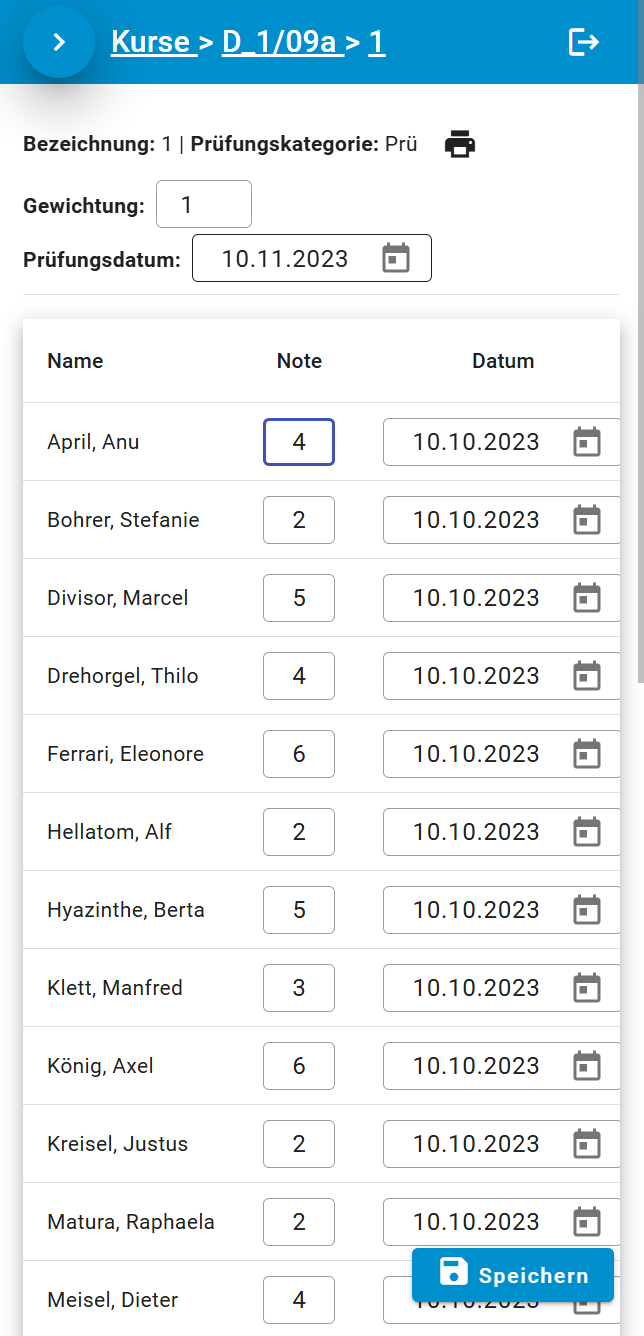 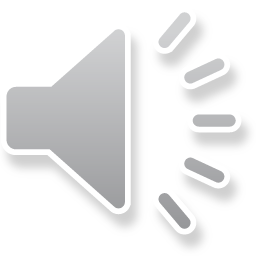 [Speaker Notes: Sie können nun Ihre Noten eingeben oder ändern. Bitte beachten Sie, dass nur Noten im Bereich von 1 bis 6 sowie Punkte zwischen 1 und 15 eingetragen werden können. Nach jeder Eingabe oder Änderung wird der Button „Speichern“ aktiv.]
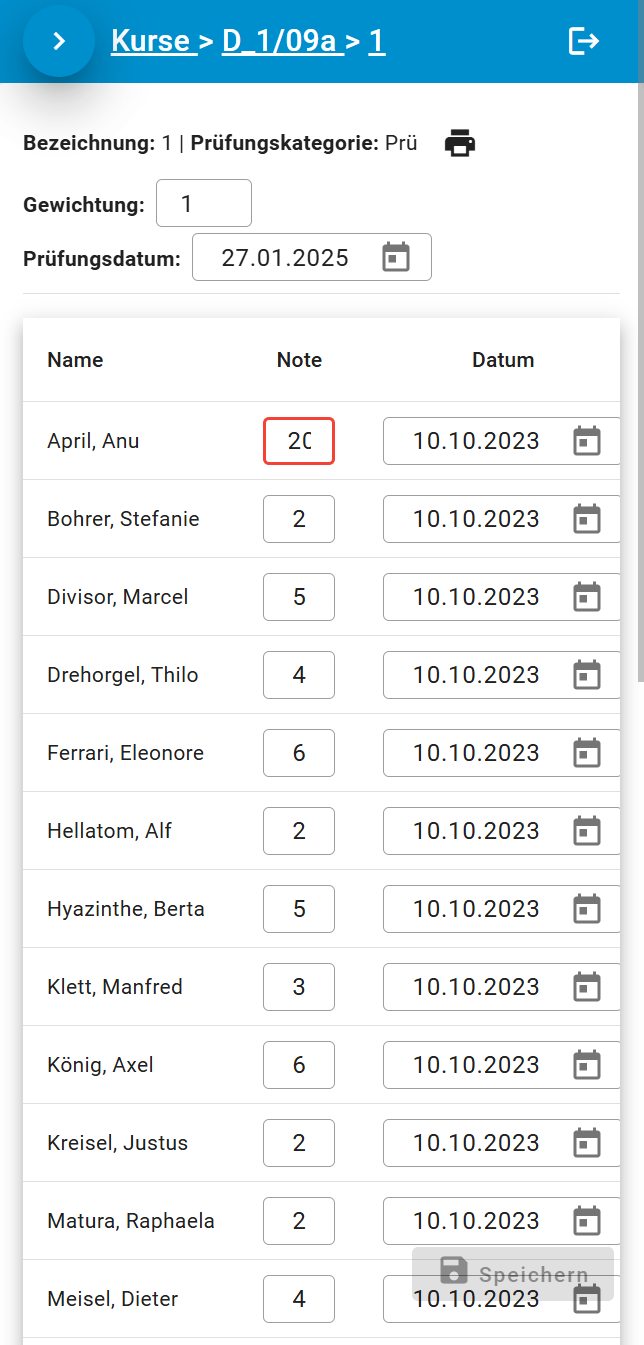 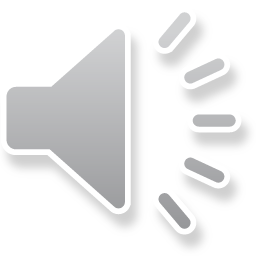 [Speaker Notes: Sollte die Eingabe nicht den Vorgaben entsprechen, wird das Feld rot markiert und der Button „Speichern“ bleibt inaktiv.]
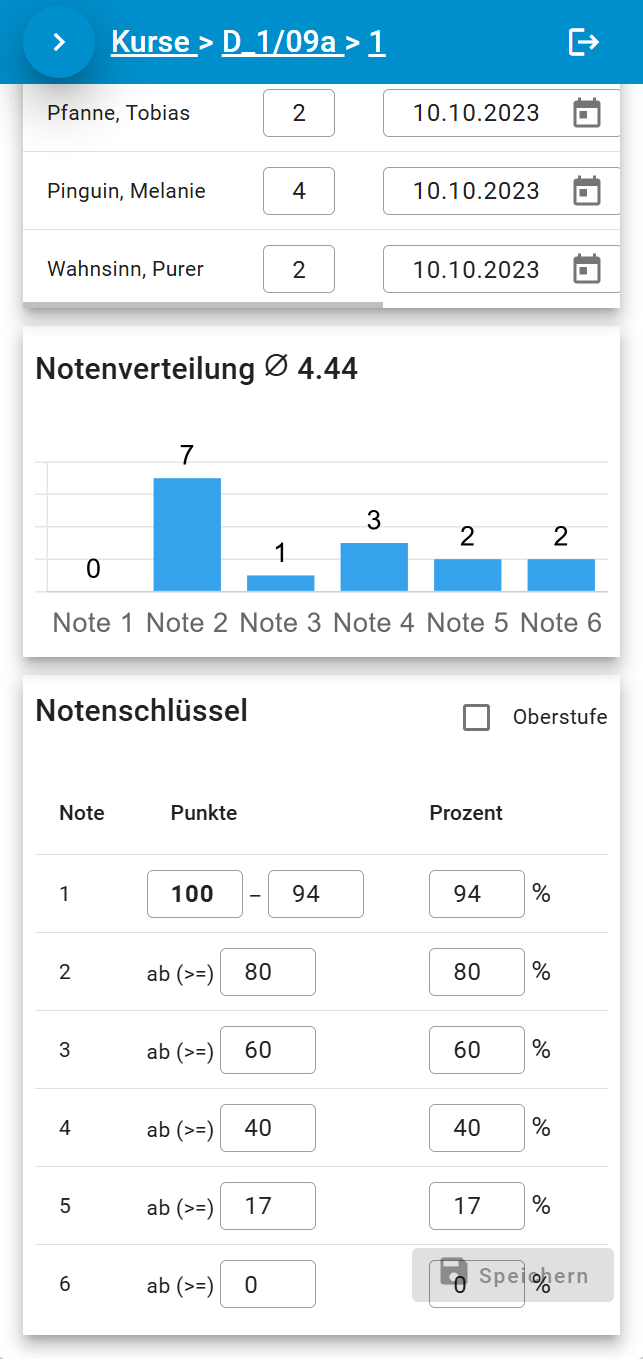 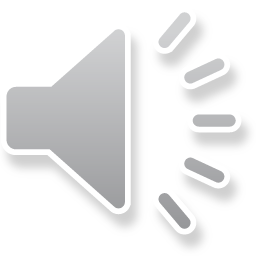 [Speaker Notes: Wenn Sie nach unten scrollen, sehen Sie die Notenverteilung sowie den Notenschlüssel. Dieser muss derzeit manuell eingegeben werden und kann noch nicht gespeichert werden. Eine entsprechende Funktion wird in einer der nächsten Versionen implementiert.]
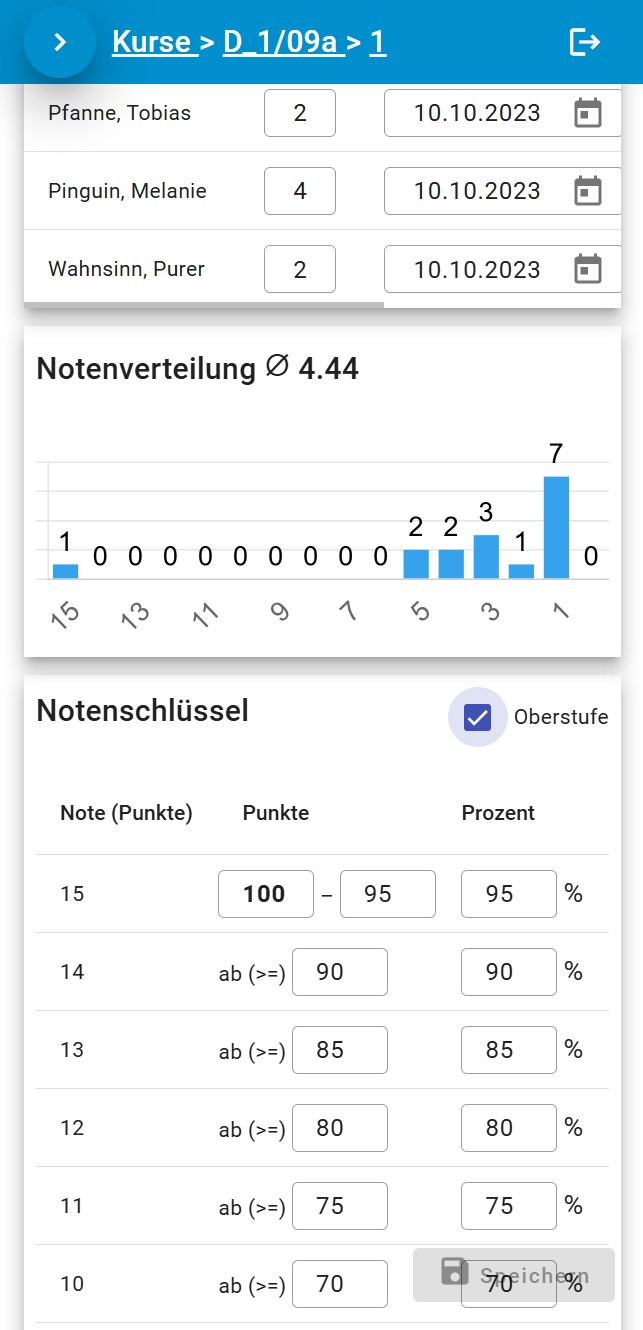 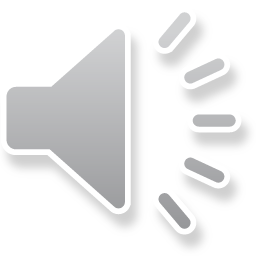 [Speaker Notes: Setzen Sie das Häkchen in der Checkbox „Oberstufe“, erfolgt eine Anpassung der Ansicht der Notenverteilung und des Notenschlüssels.]
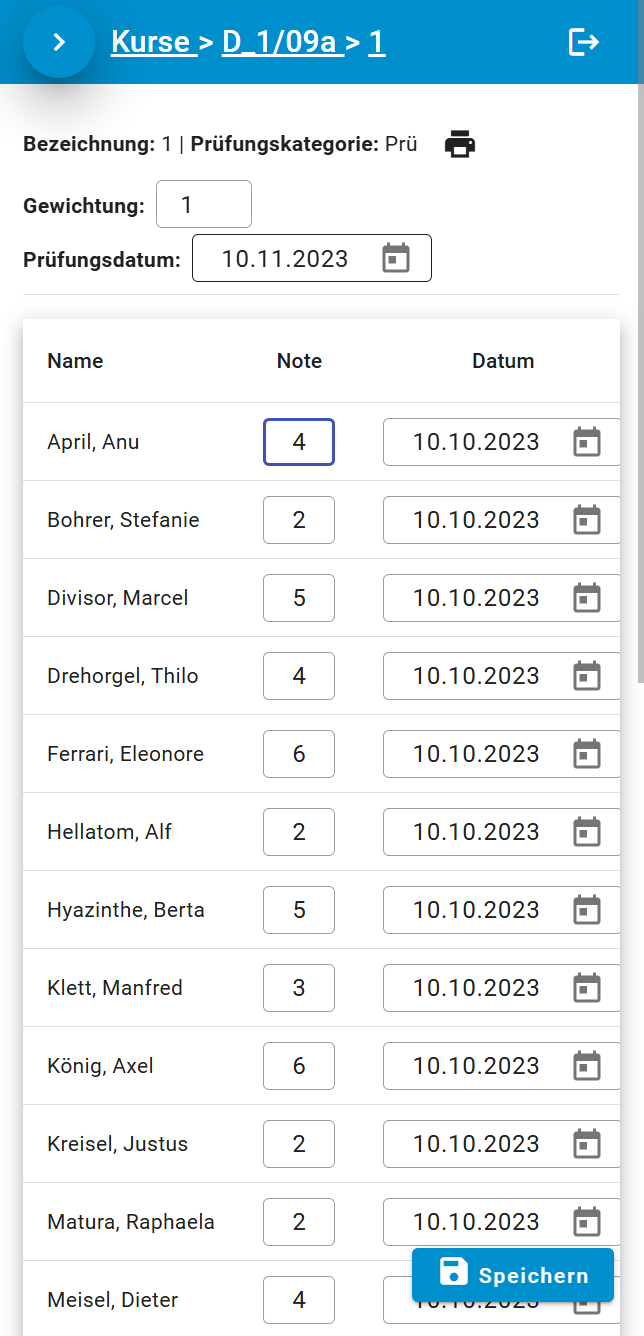 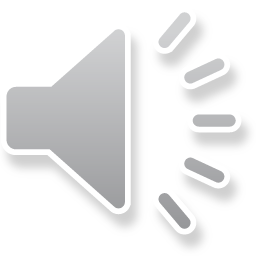 [Speaker Notes: Um die Übersicht dieser Prüfung auszudrucken, klicken Sie auf das „Druckersymbol“. Die Ausgabe wird in einem separaten Fenster angezeigt.]
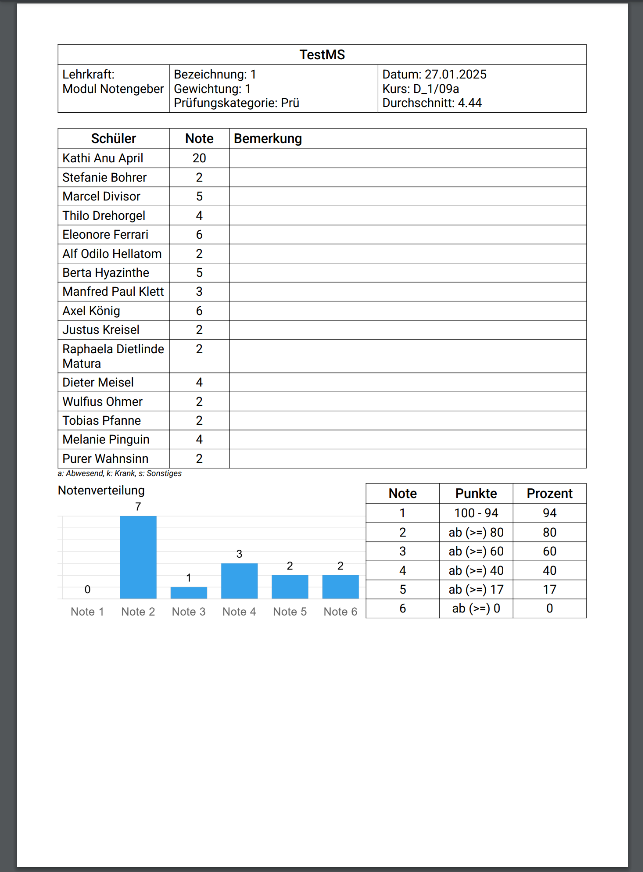 [Speaker Notes: Sollte die Eingabe nicht den Vorgaben entsprechen, wird das Feld rot markiert und der Button „Speichern“ bleibt inaktiv.]
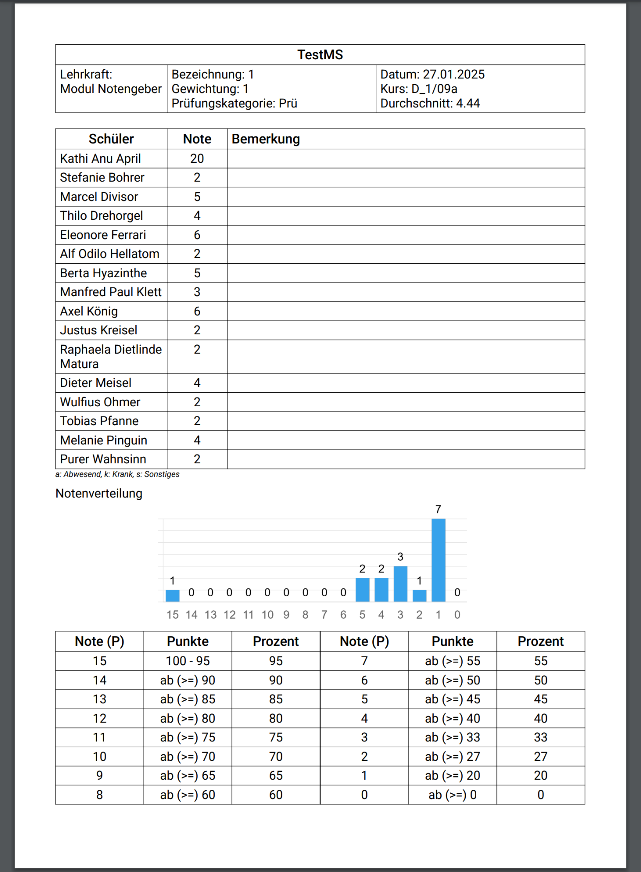 [Speaker Notes: Sollte die Eingabe nicht den Vorgaben entsprechen, wird das Feld rot markiert und der Button „Speichern“ bleibt inaktiv.]
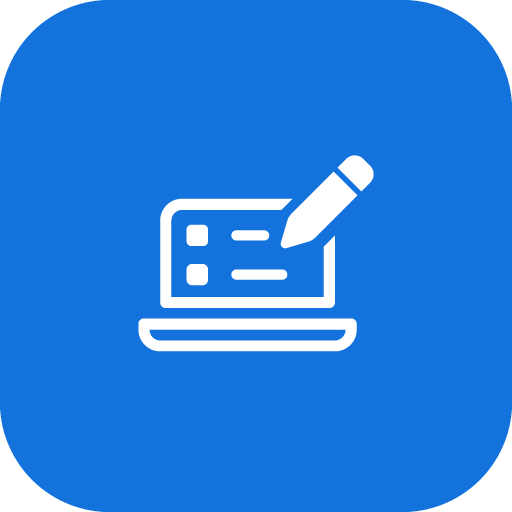 Vielen Dank